The Secrets of the Kingdom: Parable of the Mustard Seed & the LeavenPastor SamDecember 10, 2023
Scripture Reading
The Parable of the Mustard Seed & Leaven

Matthew 13:31-33
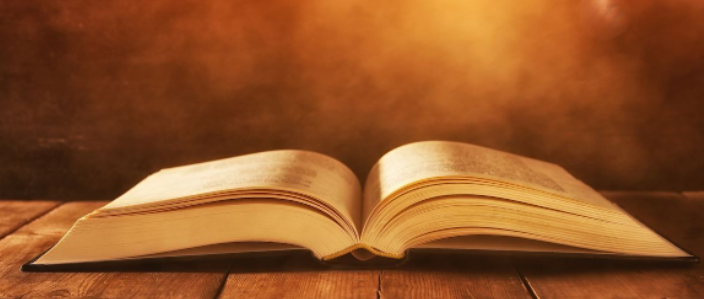 Mustard Seed/Herb Bush (Tree)
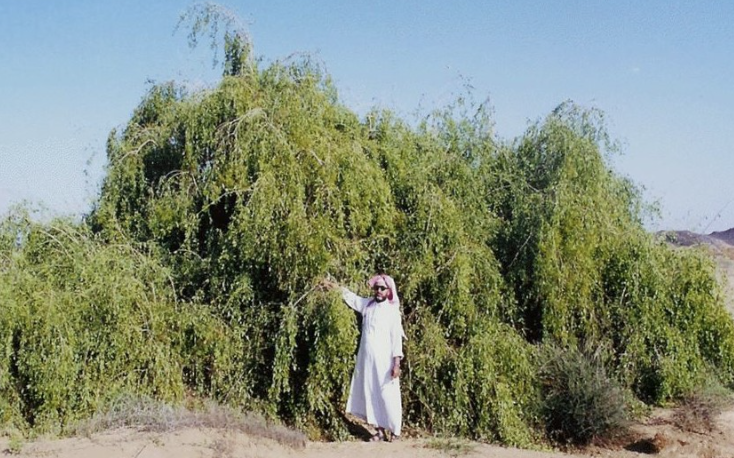 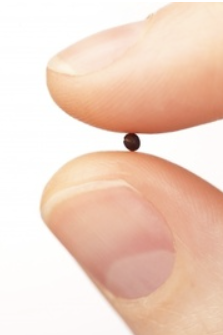 Mustard Seed
   (1-2mm)
         Mustard Bush
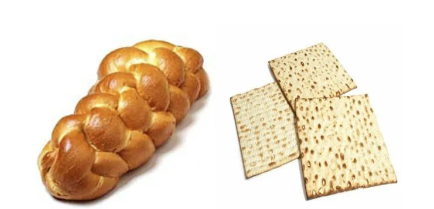 With Leaven        vs.   without Leaven
Bread
To God be the glory!